Business Strategy
Section-1
Unit-1
Business Strategy
What is strategy ?
Strategy -> Greek word-> Strategia

 Strategia -> Generalship 
Originally was used in military and later on it was introduced to the business world.
Strategy helps to achieve synergy and balance between objectives, resources and concepts to maximize the possibility of success and fruitful results.
The purpose of formulating strategy is to bring consistency and alignment in the activities of an organization, which can be accomplished by various endeavors, methods and resources.
Definitions of strategy:-
According to chandler:-
The determination of the basic, long-term goals and objectives of an enterprise, and the adoption of courses of action and the allocation of resources necessary for those goals.

According to porter:-
Strategy is about being different. It means deliberately choosing a different set of activities to deliver a unique mix of value.
Nature of the strategy:-
Provides structure 
Set of action 
Future oriented 
Combination of internal and external factors 
Integrated approach
System oriented
Difference between strategy and tactics
Tactics:-
Greek word-> taktike which means-> art of arrangement 
In simple words skill of dealing or handling difficult situations.

Strategy:-
The strategy is a combination of corporate moves and actions used by the management to attain a competitive market position.
Introduction to business strategy:-
Business worldwide sell goods and services in competitive markets that require them to increase the value for owners and shareholders to secure their future. 
Every decision irrespective of their nature in business is equally important in business. This calls for a plan that helps manager guide their decisions and use resource.
The success of any business is determined by the effectiveness of the strategy it follows.
 A strategy explains how a company plans to compete in a market and how it intends to grow.
What is Business Strategy ?
A business strategy outlines the plan of action to achieve the vision and set objectives of an organization and guides the decision-making processes to improve the company’s financial stability in an competitive market.  

A business strategy refers to all the decisions taken, and actions undertaken by a business for achieving the larger vision.
Importance of business strategy:-
Establishing directions:-

A business strategy will first and foremost set the direction for your company. With a clear direction your business will have something clear to work towards.
Strategies made would be like a stepping stones for any organization where they are pretty much sure about their do’s and don’ts.
Making wise decisions:-

Without direction and sense of purpose, it is difficult to assess the merit of certain decisions. Investing in a new asset may make clear sense with a goal to expand distribution, but may not seems like a wise choice otherwise. A business strategy will give you a clear vision that will help you to determine between good and bad decisions.
Avoid competitive convergence:-

Companies without a business strategy will often look at their competitors for best practice and this can lead to competitive convergence. With competitive convergence it can become impossible to determine between the companies and the market can become diluted. 

With a business strategy however you can implement a unique plan that will make you stand out from the crowd instead of just following the trends.
Measure Success:- 
Without a business strategy, it can be difficult to measure success because you won’t know what you are trying to achieve. A business strategy will set targets that will allow you to measure your success by comparing yourself to them. This can help you to keep focused on success and ensure that you are constantly progressing.

Increase satisfaction:-
One of the most common reason of leaving any job is the lack of job satisfaction. By having a clear strategy for your business that has set some standards will motivate employee to achieve it and that will give them feel of contribution of their efforts to organization.
Introduction to strategic management:-
Strategic management can also be defined as a bundle of decisions and acts which a manager undertakes and which decides the result of the firm’s performance.
Strategic management is nothing but planning for both predictable as well as unfeasible contingencies. It helps us to identify the direction in which an organization is moving.
Strategic management gives a broader perspective to the employees of an organization and they can better understand how their job fits into the entire organizational plan and how it is correlated to the other organizational members. 
One of the major role of strategic management is to incorporate various functional areas of the organization completely as well as to ensure these functional areas harmonize and get together well.
Definition of Strategic Management:-
Strategic management can be defined as the art and science of formulating, implementing, and evaluating cross-functional decisions that enable an organization to achieve its objectives. 

According to Ansoff:-
Strategic management is a systematic approach to a major and increasingly important responsibility of general management to position and relate the firm to its environment in a way that will ensureits continued success and make it secure from surprises.
Strategic management process:-
Strategic intent:-
Vision
Mission
Objectives
Strategy formulation:-
SWOT Analysis
Corporate level strategy
Business level strategy
Strategic plan
Strategy implementation:-
Project 
Procedural 
Resource allocation
Structural 
Behavioral

Strategic evaluation:-
Analysis and assessment
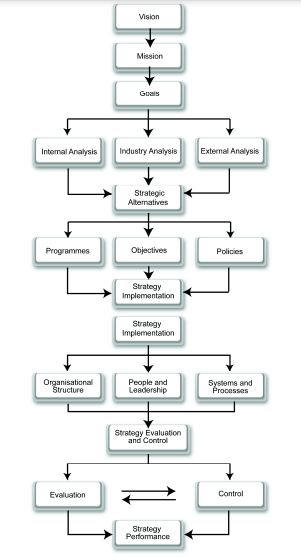 Importance of strategic management:-
Gives competitive advantage 
Helps achieve goals 
Improves organizational performance
Synchronizes processes, workforce and strategies
Allows using past strategies as a reference for future decisions
Benefits of strategic management:-
Financial benefits :-

Profitability management 
Solvency planning 
Liquidity monitoring 
Improved revenue generation 
Prevents legal risks
Non-financial benefits:-

Revitalize human resources identify problems 
Better decision making 
Improved understanding of competitor strategies 
Higher stability
What is strategic decision ?
Strategic decisions is the decisions that look after the environment in which the operation of a firm takes place, the total resources, and the people who developed the company. These decisions have a good impact over years and decades, and even after the lifetime of a project.
Characteristics of strategic decision:-
Activities match the environment 

The scope of activity of an organization is a concern 

Activities match with the capability of the resources 

Decisions like operations are affected.

A company’s long term direction is also affected.
Strategic decision making process:
Define the problem:- 

What is the problem? Can it be solved? Is this the real problem or a symptom of a larger one?

What is my objective? What‘s to be accomplished by the decision?
Gather information:- 

Talk to individuals or groups affected by the problem 

Facts and data: research, benchmarking studies, interviews with credible sources, observed events 

Constraints: Lack of funding, resources, cultural barriers 

Ask: What am I not seeing? What have I missed?
Develop and evaluate options:-

Choose options that show promise, need more information, can be combined or eliminated, or will be challenged.

Weigh advantages/disadvantages of each. Consider cost to the business, potential loss of morale/teamwork, time to implement the change, whether it meets standards, and how practical the solution is.

Predict the consequences of each option. (“If/Then” or “What if?”)

Ask: What is the worst solution?
Choose the best actions:- 

Consider factual data, your intuition, and your emotional intelligence when deciding a course of action.

Accept that the solution may be less than perfect.

Consider the middle ground. Compromising on competing solutions may yield the best decision.
Implement and monitor the decision:-

Step-by-step process or actions for solving the problem

Communications strategy for notifying stakeholders

Resource identification/allocation

Timeline for implementation

Measurements/benchmarks to gauge progress
Strategic decision making models:-
Some important terms:-
COMPETITIVE ADVANTAGE - when a firm implements a strategy that creates superior value for customers; competitors are unable to duplicate it or find too costly to imitate it.
 RISK - an investor’s uncertainty about the economic gains or losses that will result from a particular investment.
 ABOVE-AVERAGE RETURNS - returns in excess of what an investor expects to earn from other investments with a similar amount of risk.
 AVERAGE RETURNS - returns equal to those an investor expects to earn from other investments with a similar amount of risk.
I/O MODELIndustrial Organization Model
Four Assumptions of this model:-
The external environment is assumed to impose pressures and constraints that determine the strategies that would result in above-average returns. 

Most firms competing within an industry or within a segment of that industry are assumed to control similar strategically relevant resources and to pursue similar strategies in light of those resources.
Resources used to implement strategies are assumed to be highly mobile across firms, so any resource differences that might develop between firms will be short-lived. 

Organizational decision-makers are assumed to be rational and committed to acting in the firm’s best interests, as shown by their profit-maximizing behavior.
How would you find an attractive industry ?ORHow you would analyse a industry ?
Answer to this question is :-

Porter’s Five Force Model
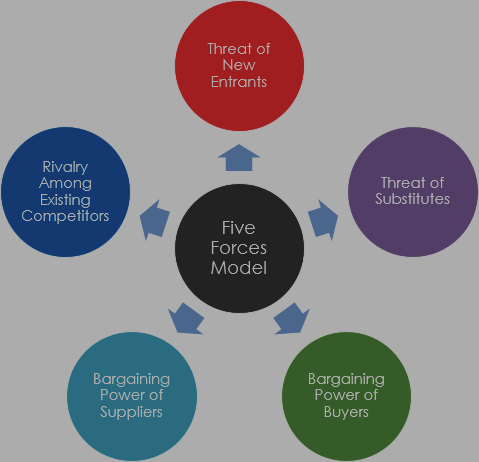 Introduction:-
Presented By:- Michael E. Porter
Year:- 1979
Published in:- Harvard Business Review

Porter’s five forces framework is a method of analysing the operating environment of a competition of a business.

It draws from industrial organization economics to derive five forces that determine the competitive intensity and therefore the attractiveness of an industry in terms of its profitability.
1. Rivalry among the industry:-
This factor considers the number of competitors in the market and how strong they are. Competition is high when an industry has many companies of similar size and power. 

Number of competitors 
Variety of competitors 
Difference in products 
Differences in quality 
Industry growth 
Barriers to exit the industry 
Customer loyalty to existing brands
2. Threat of new entrant:-
This factor considers how easily competitors can enter the market. As more companies join an industry, existing businesses risk losing some of their customers and profits. 

Government regulations 
Customer loyalty to existing brands 
High costs of entry 
Limited access to distribution 
Technologies needed 
Experience needed 
Economies of scale
3. Threat of substitute product:-
This factor considers how easily customers can switch between similar products or services. If a product or service is so easy to make that many substitute products exist, companies also risk customers doing it themselves. 

No. of substitute products 
Quality and price of substitute products 
Customer’s likelihood to switch between products 
Customers perceived difference between products 
Competitor’s aggressiveness 
Competition’s profit
4. Bargaining power of buyers:-
Buyers have greater bargaining power when their numbers are small but the amount of substitute products is high. As a result, they can cause prices to lower and company profit. 

No. of customers 
How much product each customer is buying ?
Buyer’s ability to substitute products 
Buyers sensitivity to price 

Buyer’s access to information so they can compare products and prices
5. Bargaining power of suppliers:-
The more suppliers a company has to choose from, the easier it is to switch to one that costs less or produces a higher quality products. If few suppliers offer the products a company needs they have more power. 

No. of suppliers 
Size of the suppliers 
Uniqueness of the suppliers product
Quality of supplier products 
Volume of product needed 
Cost of switching suppliers
Resource Based Model
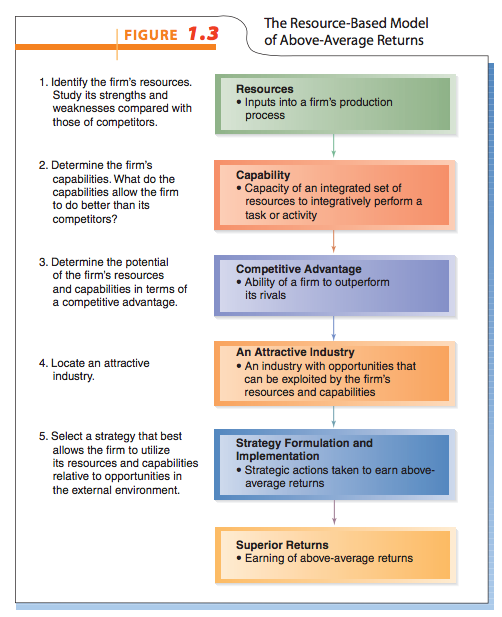